Examiners Report to County Administrators – August 2015
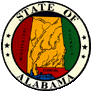 Presented by:  James E. Hall, CPA
Director, County Audit Division
Examiners of Public Accounts
State of Alabama
Disclaimer
This information was presented during the Association of County Commissions of Alabama (ACCA) Annual Convention on August 20, 2015 .  
This presentation represents the audit position of the Department of Examiners of Public Accounts as of that date.
8/23/2012
Overview of Topics
ECD Bonding Requirements
Bid Law Changes
Purchasing Cooperatives
County Financial Statements
Bond requirements
Required Bond – Code of Alabama 1975, Section 11-98-4(i) prior to the amendment of Act Number 2015-53
	“… Each employee or official of the district who receives funds in any manner shall be bonded in an amount not less than the amount of total funds received by the district in the prior fiscal year.”
Bond requirements (cont.)
Required Bond – Code of Alabama 1975, Section 11-98-4(i) as amended by Act Number 2015-53
	“… each member of the board of commissioners and each director of an emergency communications district shall be bonded in an amount 	equal to one-half of one percent of the total funds received by the district in the prior fiscal year except the amount of the bond for any persons required to be bonded, the bond shall not be less than $10,000 nor exceed $50,000.”
[Speaker Notes: This should bring down the amounts paid for bonds.]
Bond Requirements
Total Funds Received -        $357,000.00
Bond requirement  ½%                 0.005
Calculated Bond Required      $1,785.00
Actual Bond Required           $10,000.00
Bond Requirements
Total Funds Received -     $1,357,000.00
Bond requirement  ½%                 0.005
Calculated Bond Required      $6,785.00
Actual Bond Required           $10,000.00
Bond Requirements
Total Funds Received -     $2,357,000.00
Bond requirement  ½%                 0.005
Calculated Bond Required    $11,785.00
Actual Bond Required           $11,785.00
Bond Requirements
Total Funds Received -     $12,357,000.00
Bond requirement  ½%                 0.005
Calculated Bond Required    $61,785.00
Actual Bond Required           $50,000.00
Bond requirements (cont.)
The Board of Commissioners may require other employees to be bonded in an amount set by the board and made payable to the district.
The bonds shall be paid for by the district.
A copy must be kept on file at the offices of the district and at the office of the Judge of Probate of the county in which the district is incorporated.
Bond requirements (cont.)
If the governing body of the creating authority serves as the board of commissioners of the district, the bond required for the district may be combined with the bond required for the service of the creating authority provided both the creating authority and the ECD are adequately protected in the event of forfeiture and the portion of the bond payment required pursuant to this section is paid by the district.
Bid Law
Act 2015-293, Acts of Alabama
41-16-50 (b) changed local preference zone allowance from no more than 3% to no more than 5% greater than the bid of the lowest responsible bidder.
Bid Law
41-16-50(d)…in the event the lowest bid for an item of personal property or services to be purchased or contracted for is received from a foreign entity, where the county, a municipality, or an instrumentality thereof is the awarding authority, the awarding authority may award the contract to responsible bidder whose bid is no more than 10% greater than the foreign entity if the bidder has a place of business within the local preference zone or is a responsible bidder from a business within the state that is a woman-owned enterprise, an enterprise of small business, a minority-owned business, a veteran-owned business, or a disadvantaged-owned business.
Foreign entity - a business entity that does not have a place of business with the state.
Purchasing Cooperatives
The Code of Alabama 1975, Section 41-16-51
Can only be used for the PURCHASE OF GOODS
Cooperatives must be approved by the EPA in advance.
Written procedures on obtaining approval on the EPA website
Letters for approved cooperatives on the EPA website
Approved Cooperatives as of 8/17/2015
U.S. Communities
The Cooperative Purchasing Network (TCPN)
National IPA
National Joint Powers Alliance (NJPA)
National Cooperative Purchasing Alliance (NCPA)
Houston-Galveston Area Council (H-GAC)
Public Sourcing Solutions (PSS)
Preparing  and Understanding County Financial Statements Course
2 classes 
No judgement
Interest in additional classes or more advanced classes
Questions?